Data Visualization
Summary of this lesson
„There is no excuse for failing to plot and look“

What is the best way of plotting a dataset?
*This lesson refers to chapter 4 of the GIDS book
Guide to Intelligent Data Science Second Edition, 2020
2
Content of this lesson
Methods for One and Two Attributes
Barchart and Histogram
Boxplot
Scatter plot and density plot

Methods for Higher-dimensional Data
Principal Component Analysis (PCA)
Multidimensional Scaling (MDS)
t-distributed Stochastic Neighbor Embedding (t-SNE)
Parallel Coordinates
Radar and Star Plots
Sunburst Chart
Correlation Analysis
Guide to Intelligent Data Science Second Edition, 2020
3
Datasets
Datasets used : adult dataset and outliers dataset
Example Workflows: 
„Simple Visualizations“  https://kni.me/w/dwugN1qYM2OOjzO4
Read from CSV file, Excel file and SQLite.
bar chart and histogram
parallel coordinates
box plot
scatter plot
table view.
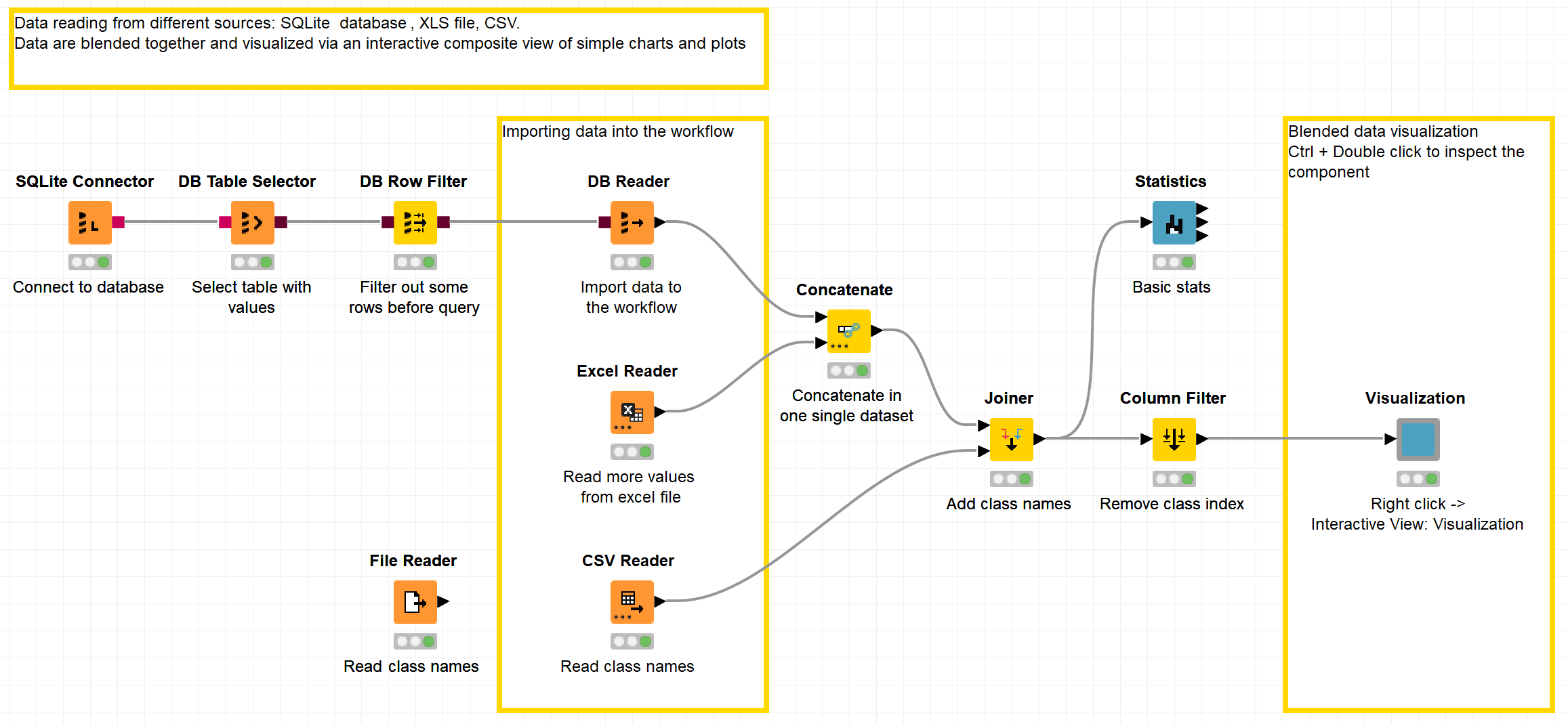 Guide to Intelligent Data Science Second Edition, 2020
4
Statistical Descriptors
Guide to Intelligent Data Science Second Edition, 2020
5
Descriptive Statistics
Guide to Intelligent Data Science Second Edition, 2020
6
Visualization Methods for One Attribute
Guide to Intelligent Data Science Second Edition, 2020
7
Bar chart
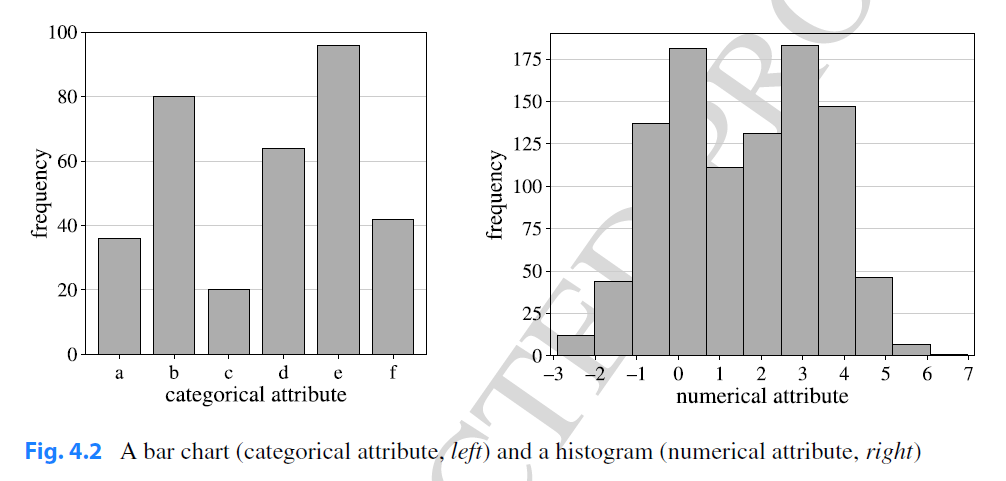 A bar chart is a simple way to depict the frequencies of the values of a categorical attribute.
Guide to Intelligent Data Science Second Edition, 2020
8
Histogram
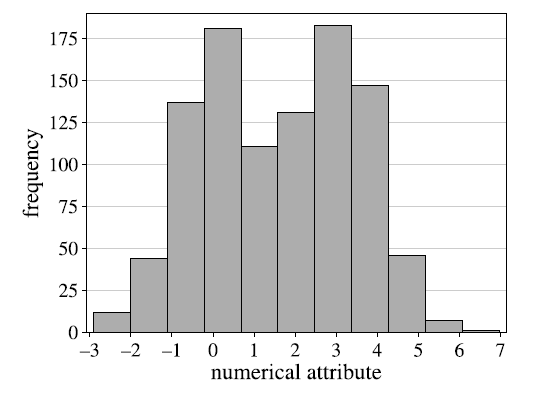 A histogram shows the frequency distribution for a numerical attribute.
The range of the numerical attribute is discretized into a fixed number of intervals (bins), usually of equal length.
For each interval, the (absolute) frequency of values falling into it is indicated by the height of a bar.
Guide to Intelligent Data Science Second Edition, 2020
9
Median, quantiles, quartiles, interquartile ranges
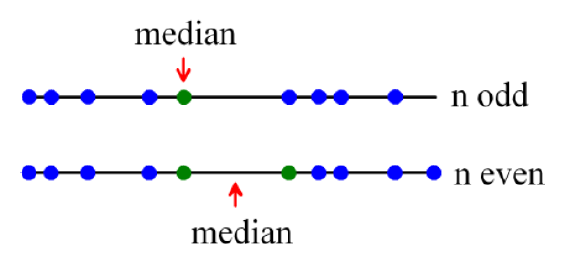 Median: The value in the middle (for values sorted in increasing order)
q%-quantile (0 < q < 100): The value for which q% of the values are smaller and 100-q% are larger. The median is the 50%-quantile
Quartiles: 	25%-quantile (1st quartile), median (2nd quantile), 75%-quantile (3rd quartile)
Interquartile range (IQR): 3rd quartile – 1st quartile
Guide to Intelligent Data Science Second Edition, 2020
10
Choice of number of bins
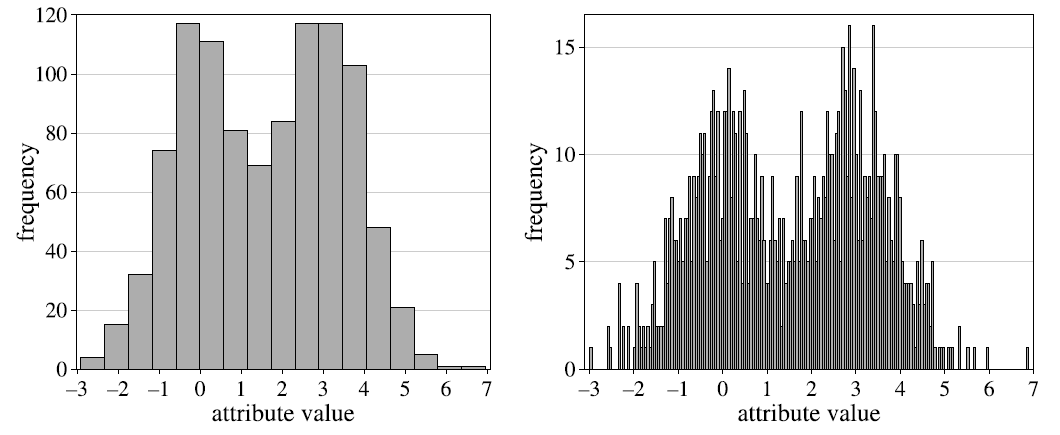 Guide to Intelligent Data Science Second Edition, 2020
11
Kurtosis and Skeweness
Guide to Intelligent Data Science Second Edition, 2020
12
Boxplots
Boxplots are a very compact way to visualize and summarize the main characteristics of a numeric attribute, through the median, the IQR, and possible outliers
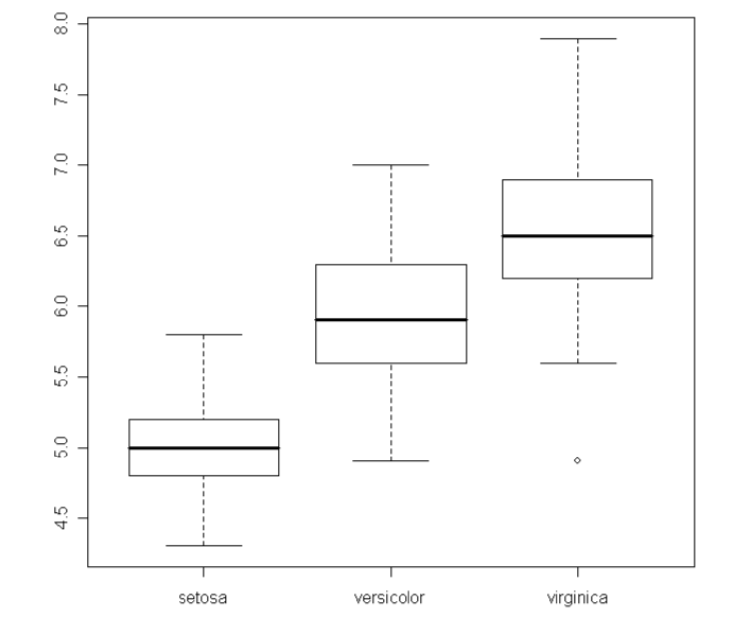 median
Guide to Intelligent Data Science Second Edition, 2020
13
Boxplots
Boxplots are a very compact way to visualize and summarize the main characteristics of a numeric attribute, through the median, the IQR, and possible outliers
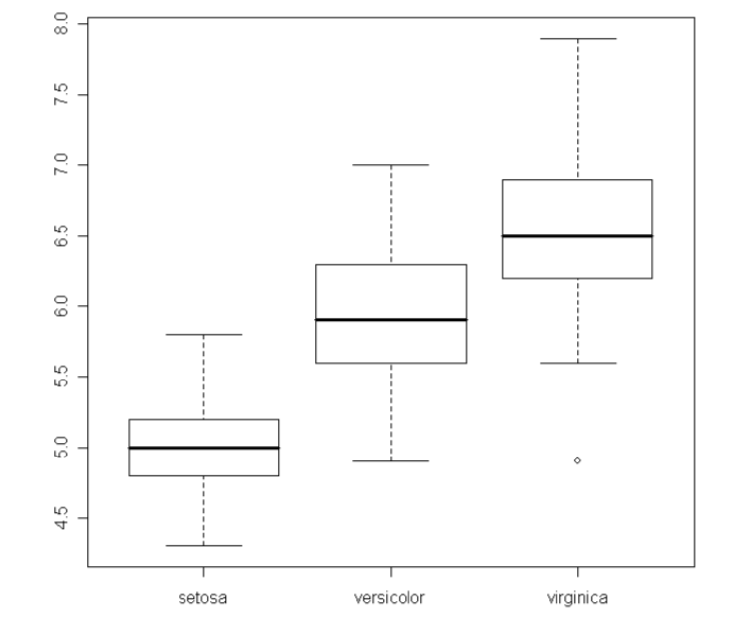 ~ 50% 
of data
IQR
Guide to Intelligent Data Science Second Edition, 2020
14
Boxplots
Boxplots are a very compact way to visualize and summarize the main characteristics of a numeric attribute, through the median, the IQR, and possible outliers
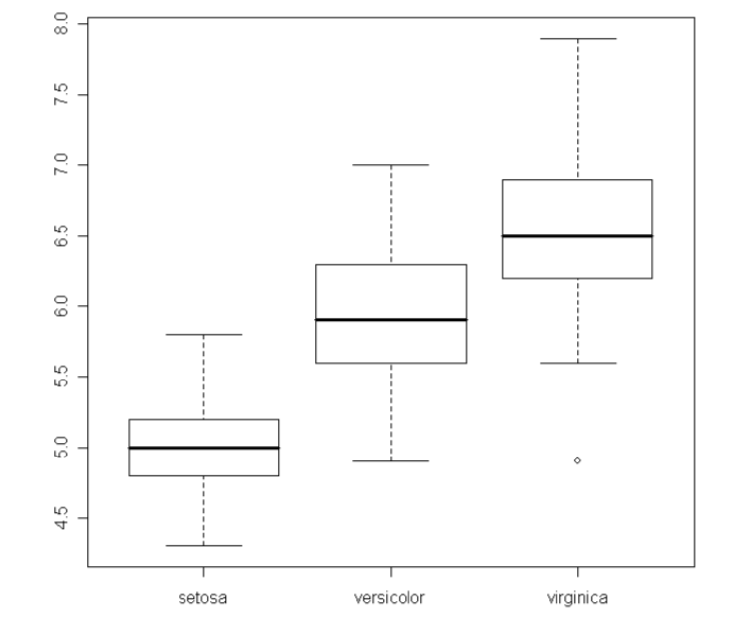 Farthest point or ~1.5 IQR
Guide to Intelligent Data Science Second Edition, 2020
15
Boxplots
Boxplots are a very compact way to visualize and summarize the main characteristics of a numeric attribute, through the median, the IQR, and possible outliers
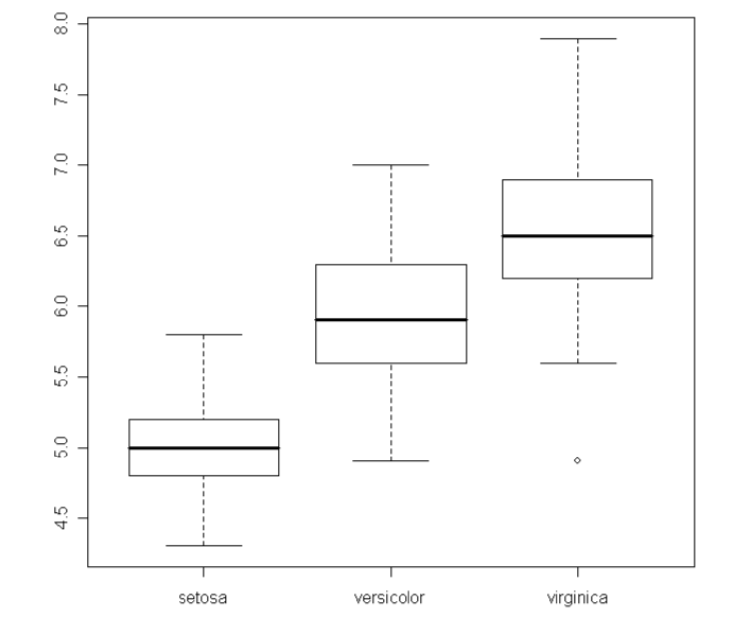 outlier
Guide to Intelligent Data Science Second Edition, 2020
16
Boxplots from normal distributions
Boxplots from different samples from a standard normal distribution
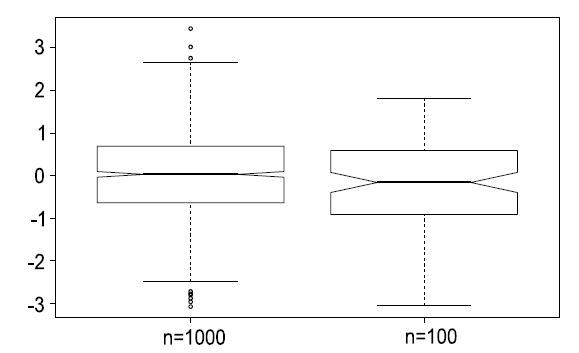 Guide to Intelligent Data Science Second Edition, 2020
17
Boxplot of asymmetric distribution
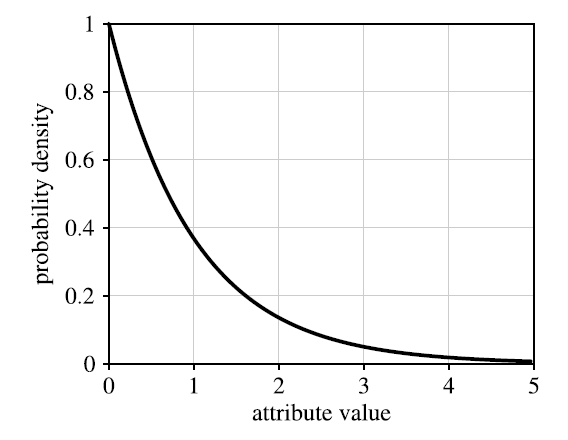 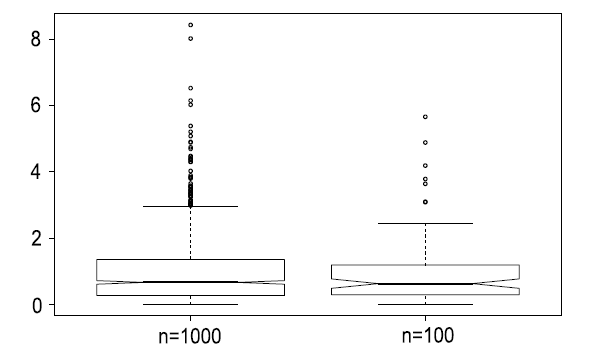 Guide to Intelligent Data Science Second Edition, 2020
18
Visualization Methods for Two Attributes
Guide to Intelligent Data Science Second Edition, 2020
19
Scatter Plot
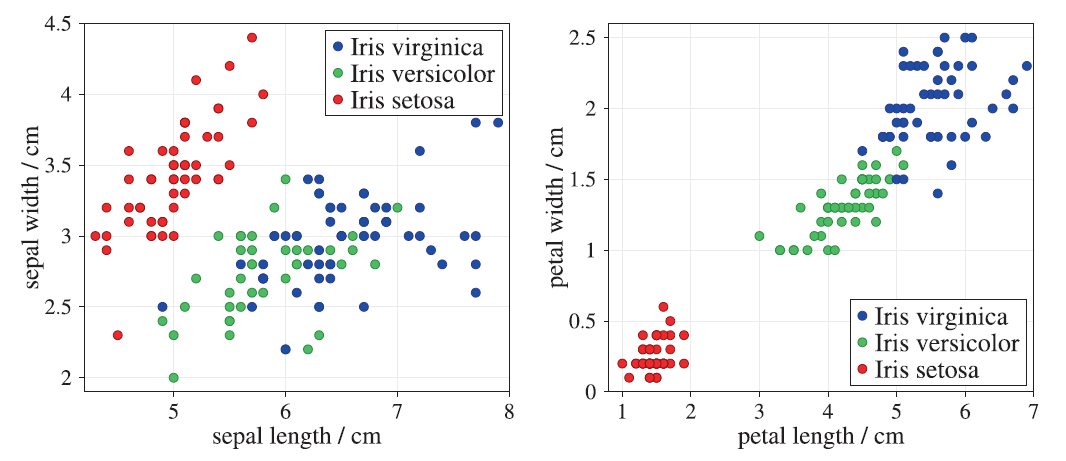 Petal length and width provide better class separation than sepal length and width
Scatter plots of the Iris data set for sepal length vs. sepal width (left) and for petal length vs. petal width (right). All quantities are measured in centimetres
In scatter plots two attributes are plotted against each other
Can be enriched with additional features (color, shape, size)
Suitable for small number of points; not suitable for large datasets
Points can hide each other -> add Jitter (a small random value to each point)
Guide to Intelligent Data Science Second Edition, 2020
20
Scatter Plot
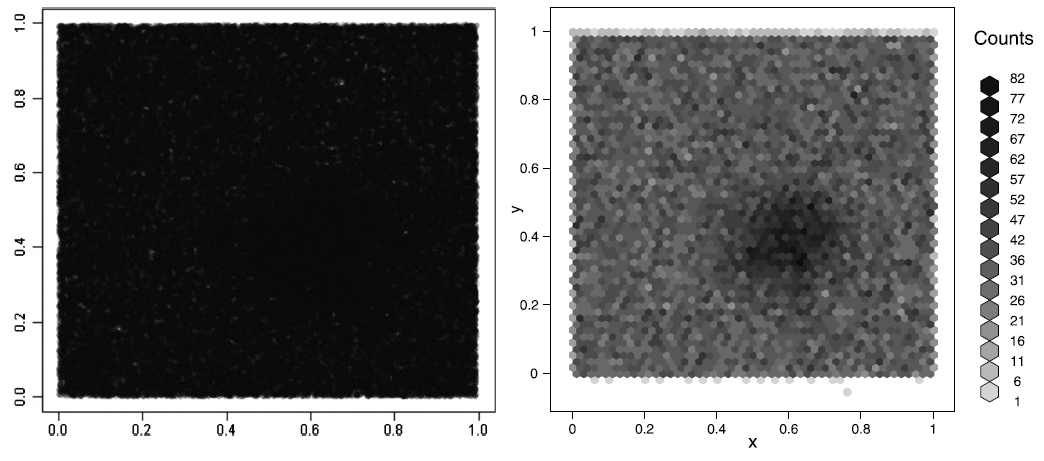 Density plot (left) and a plot based on hexagonal binning (right) for a dataset with n = 100,000 instances
Scatter plot is not suitable for large datasets
Alternatives:
Density plot for example using semi-transparent points: the more points in the same place the less transparent
Binning points into rectangles or hexagons and heat scale color
Guide to Intelligent Data Science Second Edition, 2020
21
Scatter Plot to detect outliers
Scatter plots can be used to detect outliers
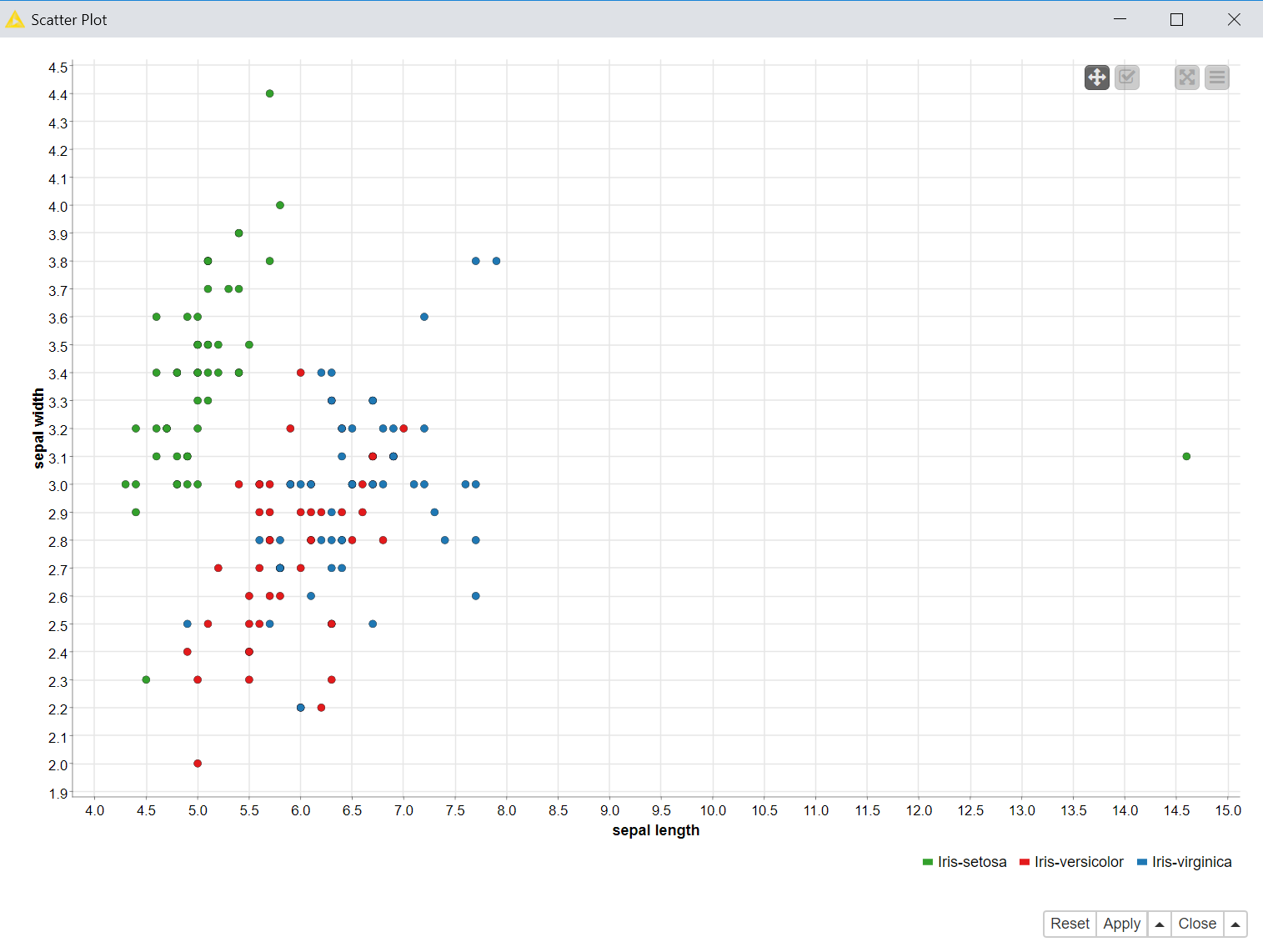 outlier
Guide to Intelligent Data Science Second Edition, 2020
22
[Speaker Notes: There is no guarantee that a scatter plot or any visualization technique will automatically show all or even any interesting or deviating patterns in the data set.
A scatter plot with no outliers does not mean that there are no outliers in the data set. It only means that there are no outliers with respect to the combination of the attributes displayed in the scatter plot.]
Scatter Plot as a test
Visualization can be used as a test

Good News 
Visualization reveals patterns or exceptions => there is something in the dataset
Bad News
Visualization does not indicate anything specific => there might still be something in the dataset even if we do not see it
For example, if we do not see outliers for that combination of features, that does not mean that outliers do not exist in the dataset.
Guide to Intelligent Data Science Second Edition, 2020
23
[Speaker Notes: There is no guarantee that a scatter plot or any visualization technique will automatically show all or even any interesting or deviating patterns in the data set.
A scatter plot with no outliers does not mean that there are no outliers in the data set. It only means that there are no outliers with respect to the combination of the attributes displayed in the scatter plot.]
Methods for Higher-Dimensional Data
Guide to Intelligent Data Science Second Edition, 2020
24
Visualization of three-dimensional data: 3D plot
A display or plot is by definition two-dimensional, so that only max. two axes (attributes) can be incorporated.
3D techniques can be used to incorporate three axes (attributes).
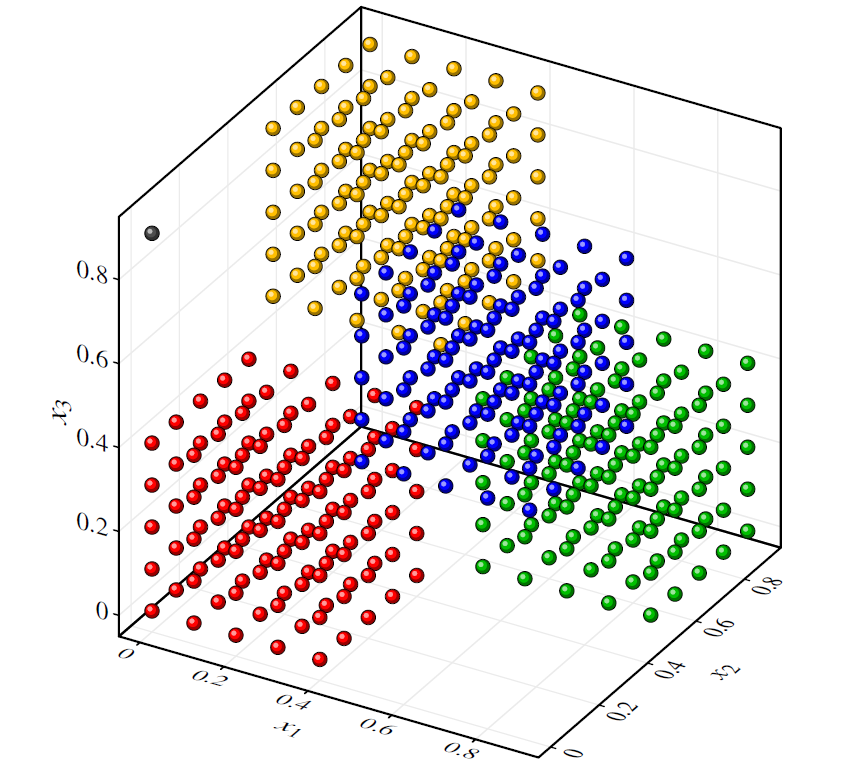 Example
A data set distributed over a cube in a chessboard-like pattern.
The colors are only meant to make the different cubes more easily discernible. They do not indicate classes.
Note the outlier in the upper left corner
3D scatter plot
Guide to Intelligent Data Science Second Edition, 2020
25
Visualization of three-dimensional data: Scatter Matrixes
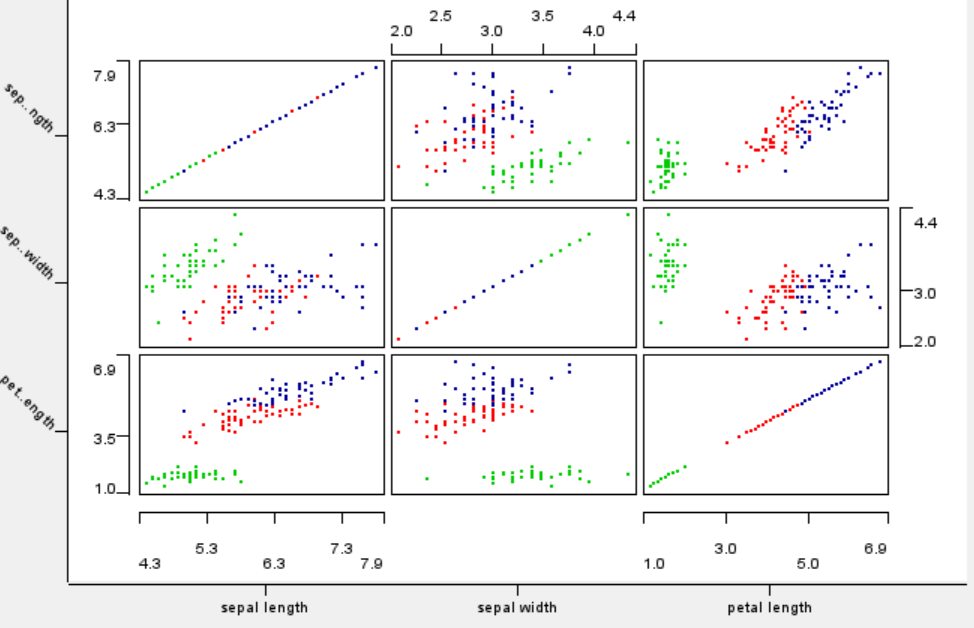 Scatter matrix
Guide to Intelligent Data Science Second Edition, 2020
26
[Speaker Notes: What does it mean to preserve the structure?
No unique answer]
Parallel Coordinates Plot
Parallel coordinates draw the coordinate axes for each attribute parallel to each other, so that there is no limitation for the number of axes to be displayed.
For each data object, a polyline is drawn connecting the values of the attributes on the corresponding axes.
Maintains the original attributes 
Limited number of entries
How do we spot correlation between features?
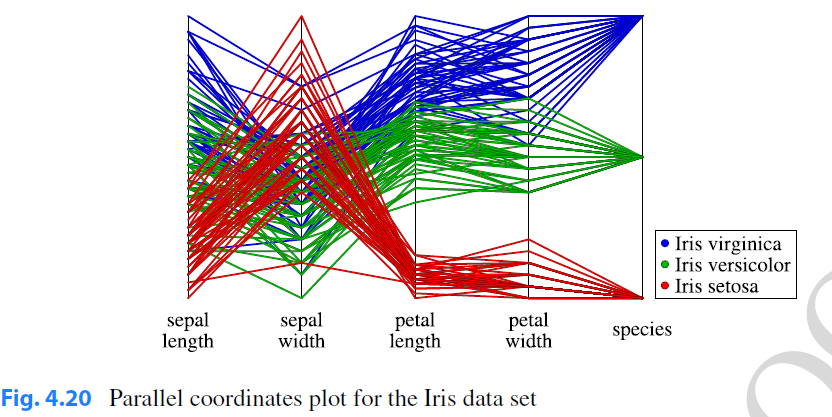 Parallel coordinates plot for the Iris data set
Guide to Intelligent Data Science Second Edition, 2020
27
Parallel Coordinates Plot: „Cube Data“
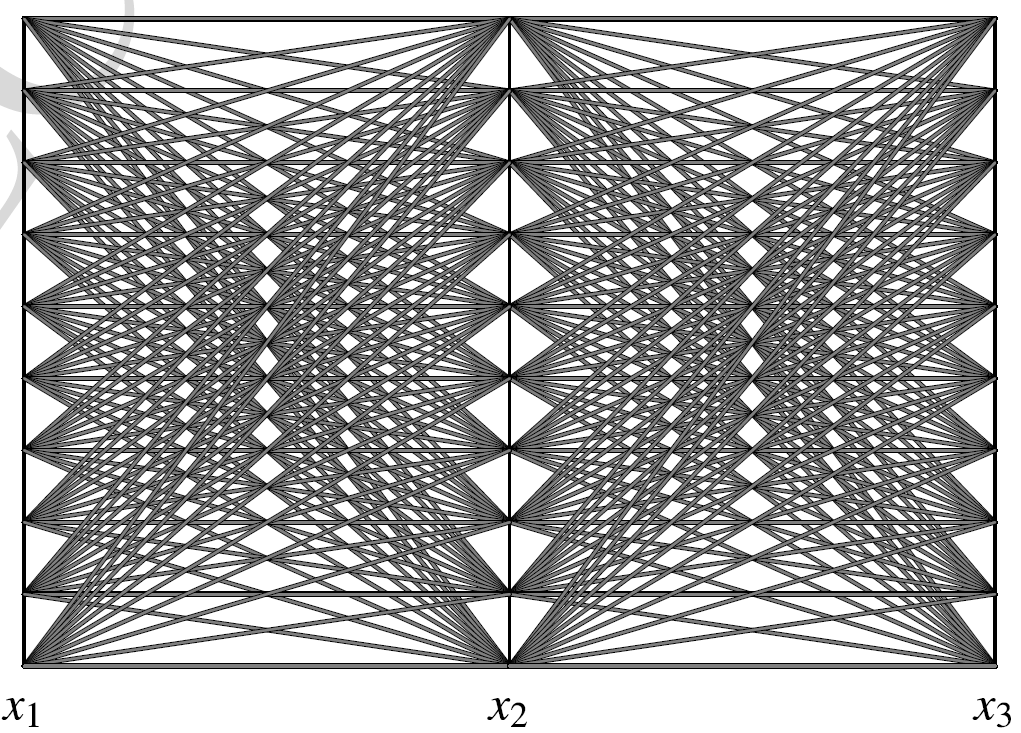 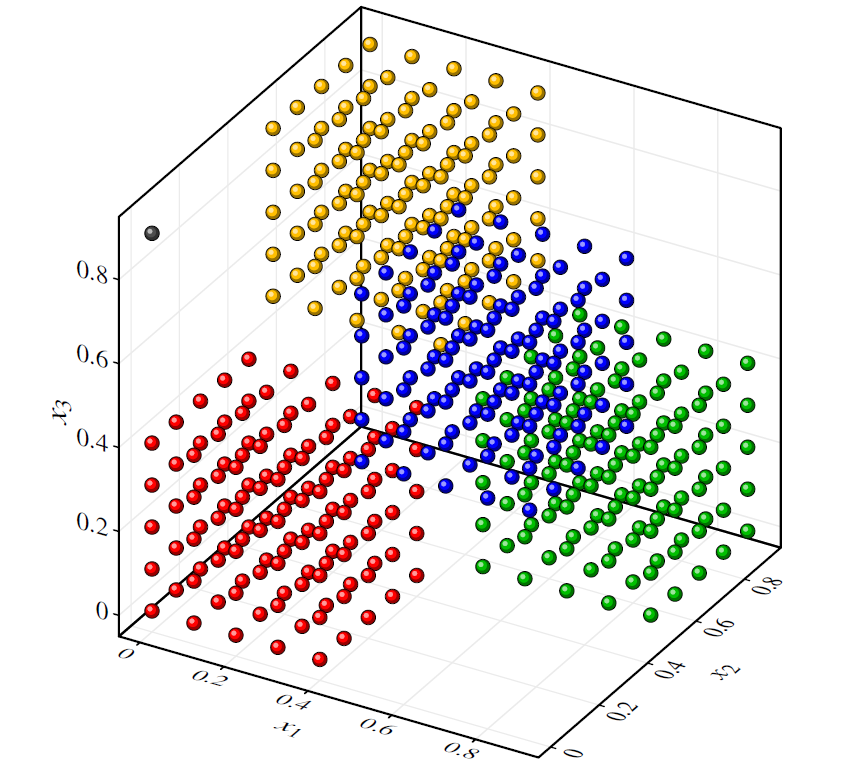 Parallel coordinates plot for the Cube data
Guide to Intelligent Data Science Second Edition, 2020
28
Radar Plot
Similar idea of the Parallel Coordinates plot
Axes are drawn in a star-like fashion intersecting in one point
Also called spider plots
Suitable for small datasets
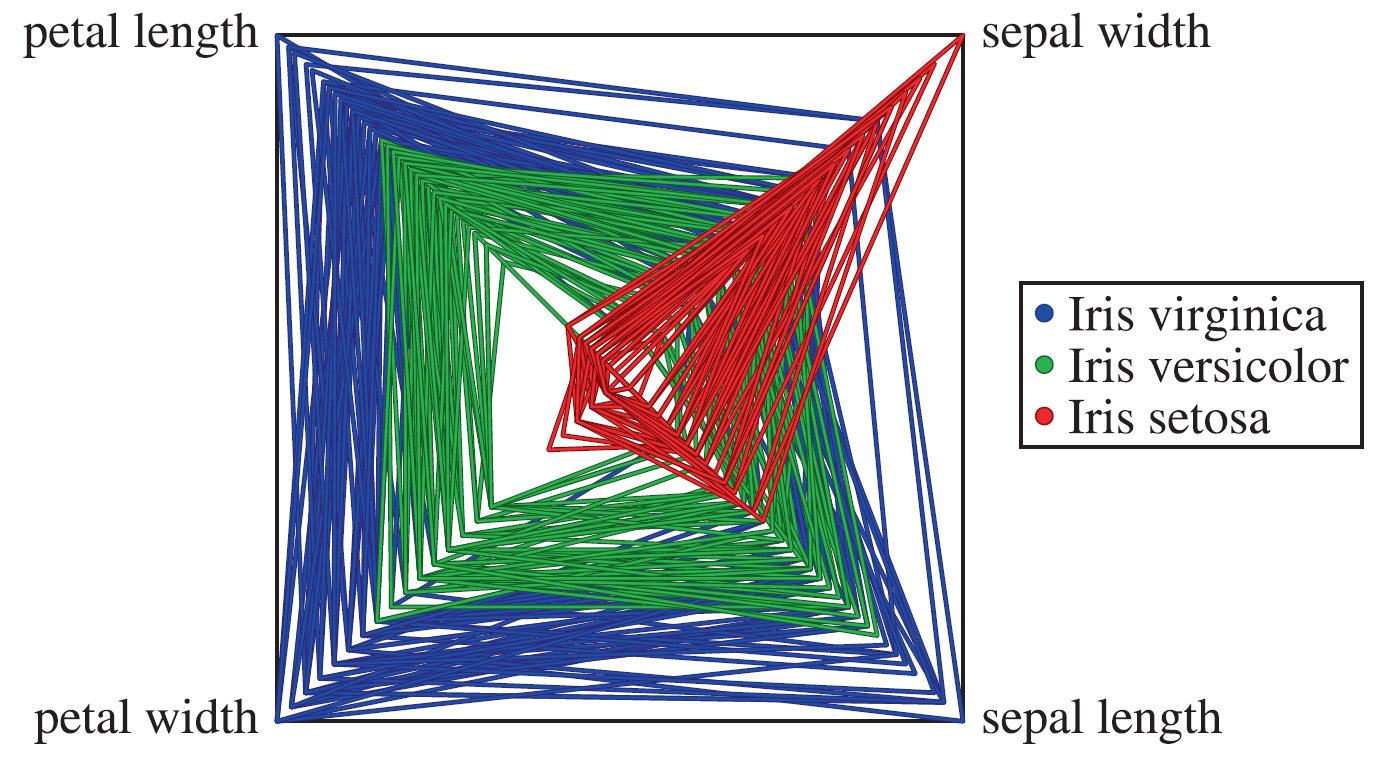 Radar plot for the Iris data set
Guide to Intelligent Data Science Second Edition, 2020
29
Star Plots
In a star plot each object is drawn separately
In a radar plot fashion
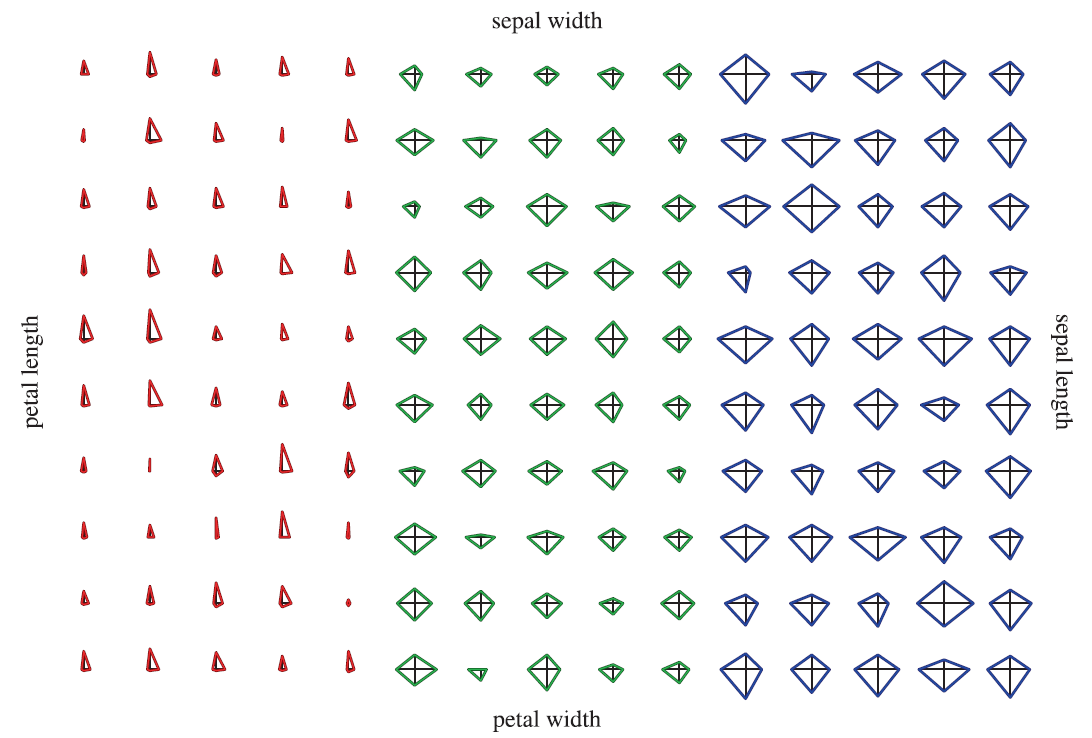 Star plot for the Iris data set
Guide to Intelligent Data Science Second Edition, 2020
30
Sunburst Chart
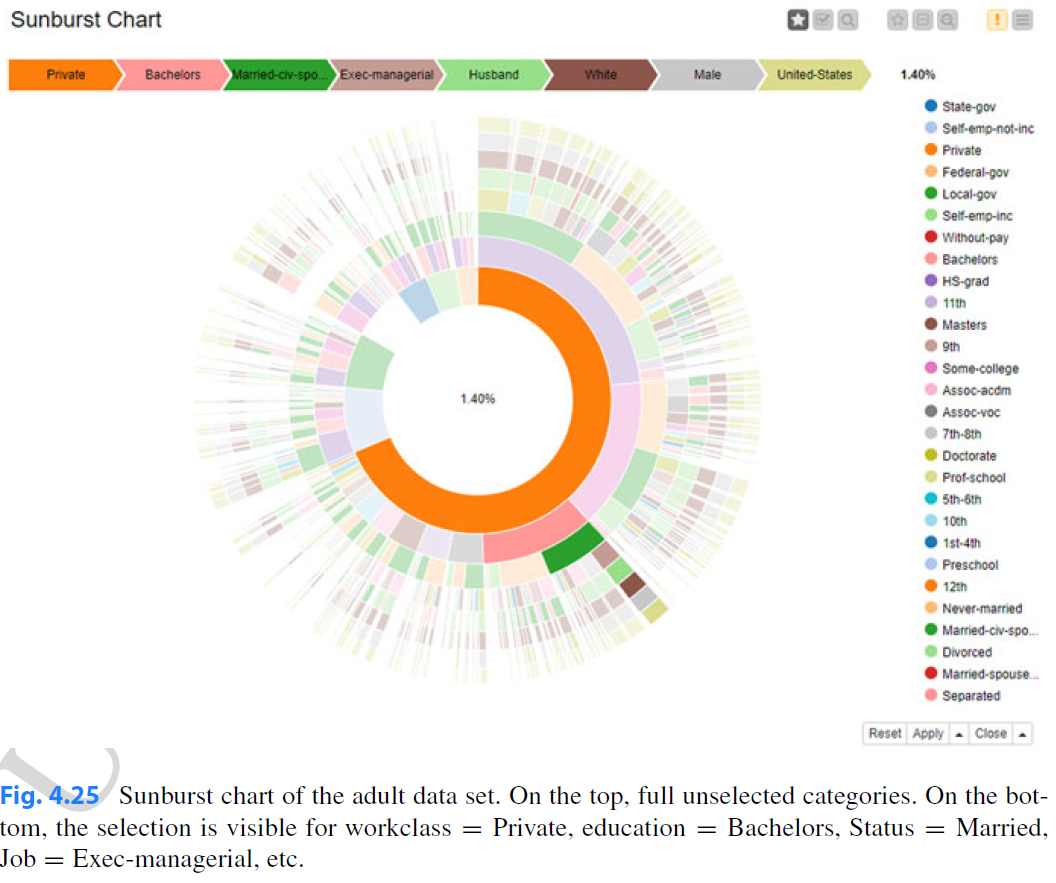 Display multidimensional hierarchical nominal data in a radial layout
One section  one attribute
Root attribute in the center, external sections are attributes located deeper in the hierarchy 
Area of a section represents the accumulated value of all descending sections
Guide to Intelligent Data Science Second Edition, 2020
31
Visualization of higher-dimensional data
How can we transform a higher-dimensional data set to have two or three dimensions?
Preserve as much of the “structure” of the original data
Define a measure to evaluate how well the original structure of the high-dimensional dataset is preserved after transformation
Find the transformation that gives the best value for the given measure
Guide to Intelligent Data Science Second Edition, 2020
32
[Speaker Notes: What does it mean to preserve the structure?
No unique answer]
Correlation Analysis
Guide to Intelligent Data Science Second Edition, 2020
33
Similarity in behavior
How can we measure the similarity in behavior of two attributes?


Pearson’s correlation coefficient
Spearman’s rank correlation coefficient (Spearman’s rho)
Guide to Intelligent Data Science Second Edition, 2020
34
Pearson‘s correlation coefficient
Guide to Intelligent Data Science Second Edition, 2020
35
Spearman‘s rank correlation coefficient (Spearman‘s rho)
Guide to Intelligent Data Science Second Edition, 2020
36
Practical Examples with KNIME Analytics Platform
Guide to Intelligent Data Science Second Edition, 2020
37
KNIME Workflow
Simple visualization
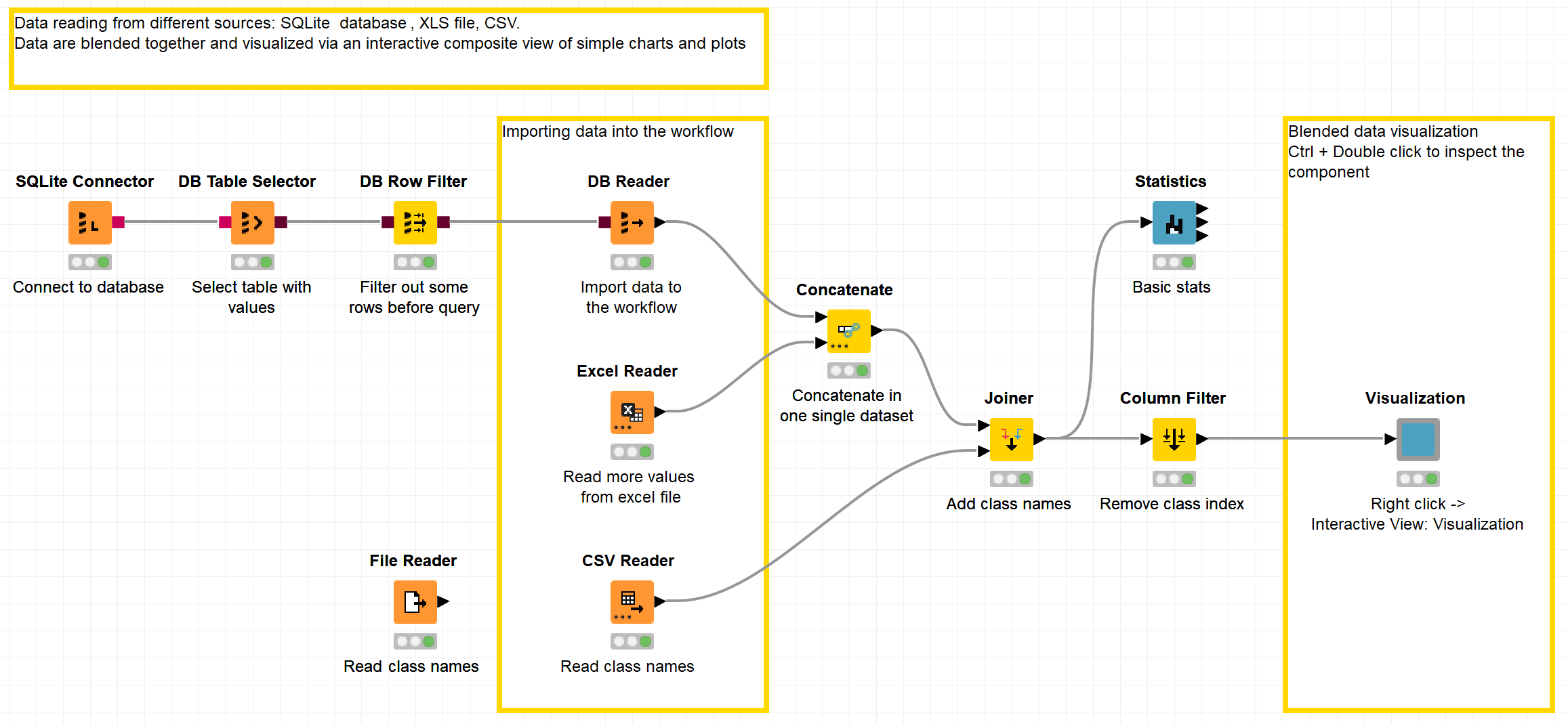 Guide to Intelligent Data Science Second Edition, 2020
38
KNIME Workflow
Inner workings of the visualization component
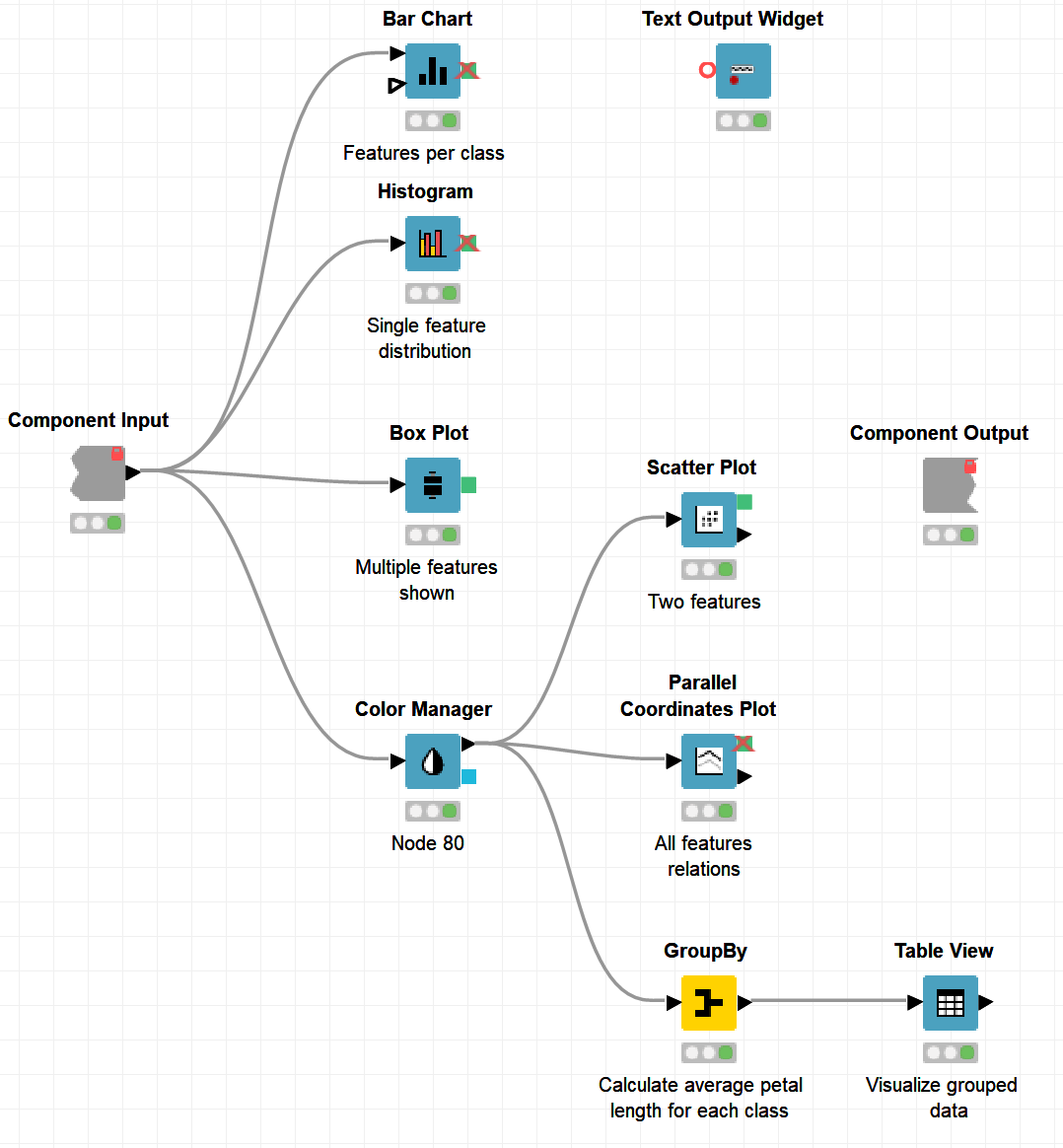 Guide to Intelligent Data Science Second Edition, 2020
39
KNIME Workflow
Interactive view
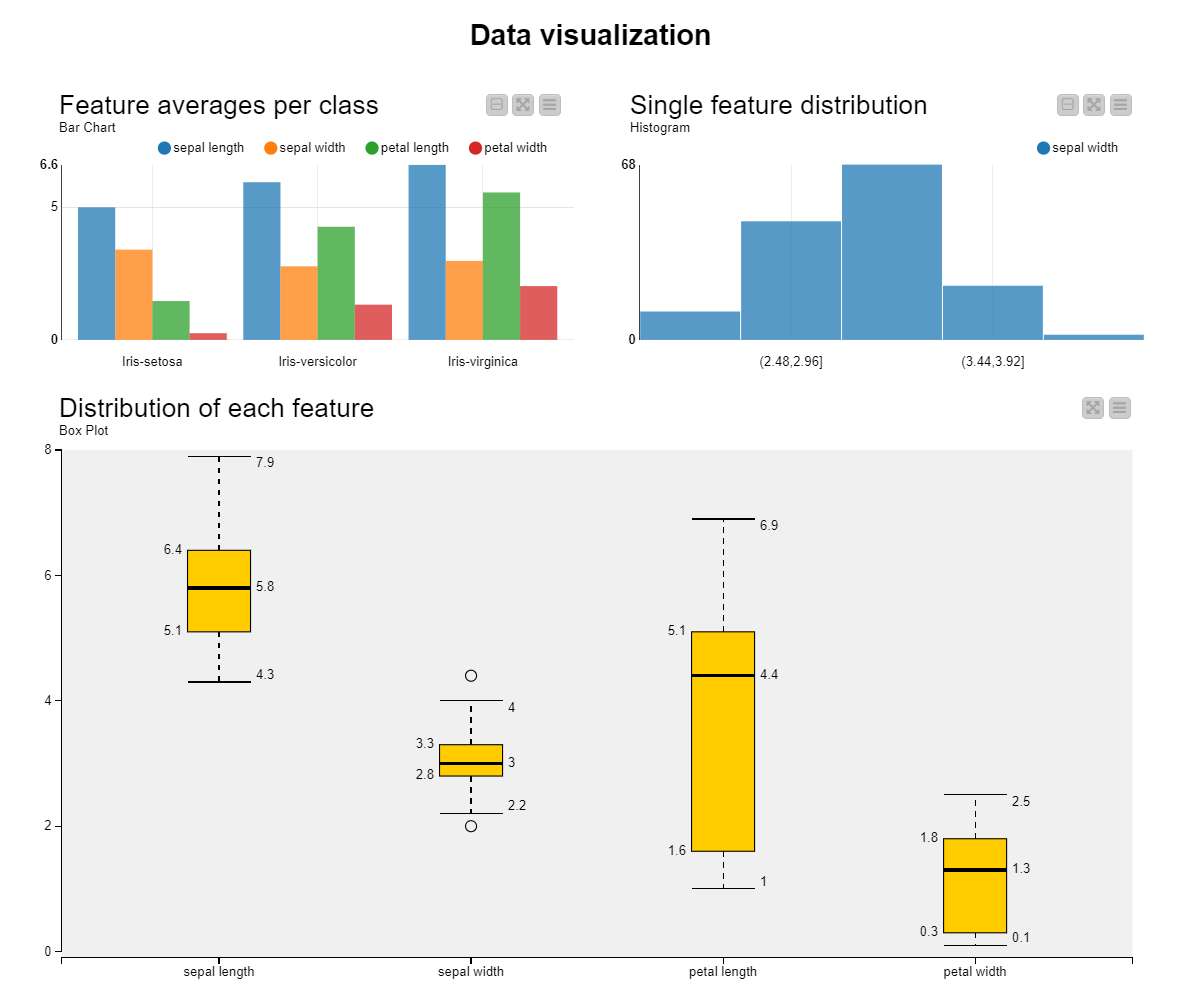 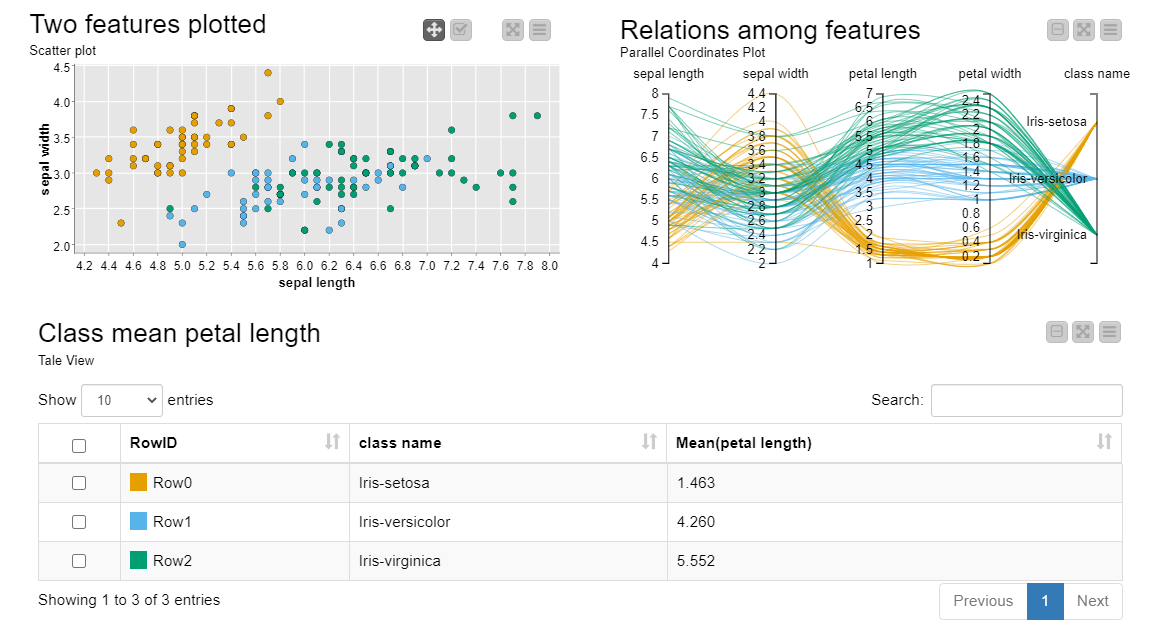 Guide to Intelligent Data Science Second Edition, 2020
40
Summary
Methods for One and Two Attributes
Barchart and Histogram
Boxplot
Scatter plot and density plot

Methods for Higher-dimensional Data
Principal Component Analysis (PCA)
Multidimensional Scaling (MDS)
t-distributed Stochastic Neighbor Embedding (t-SNE)
Parallel Coordinates
Radar and Star Plots
Sunburst Chart
Correlation Analysis
Guide to Intelligent Data Science Second Edition, 2020
41
Thank you
For any questions please contact: education@knime.com
42